HIP-HOP
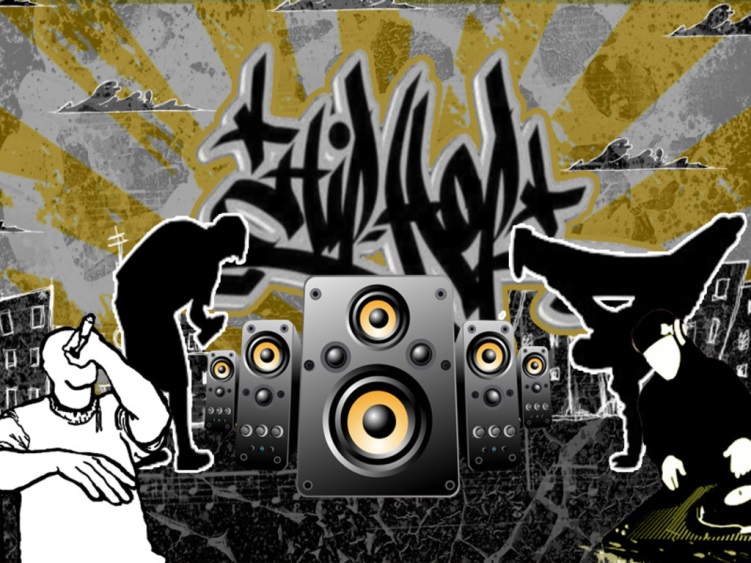 Hip-hop
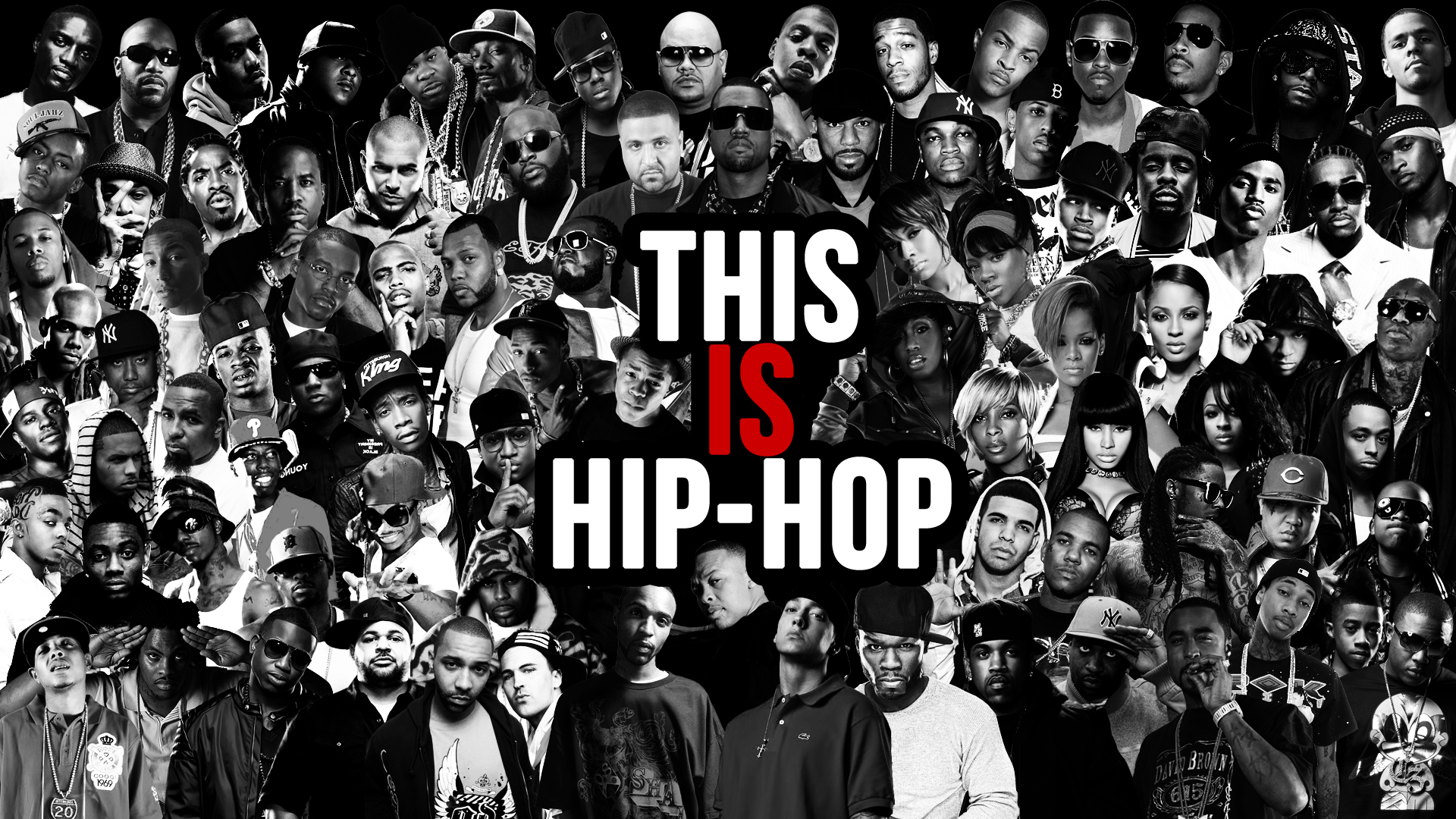 kulturno gibanje
Glavni elementi:
rap
DJ-stvo
breakdance
grafiti
Začetki
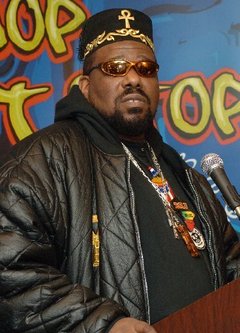 70. leta v Bronxu
revščina
ghetto
tolpe
kriminal




                                                                Afrika Bambaataa
Ghetto
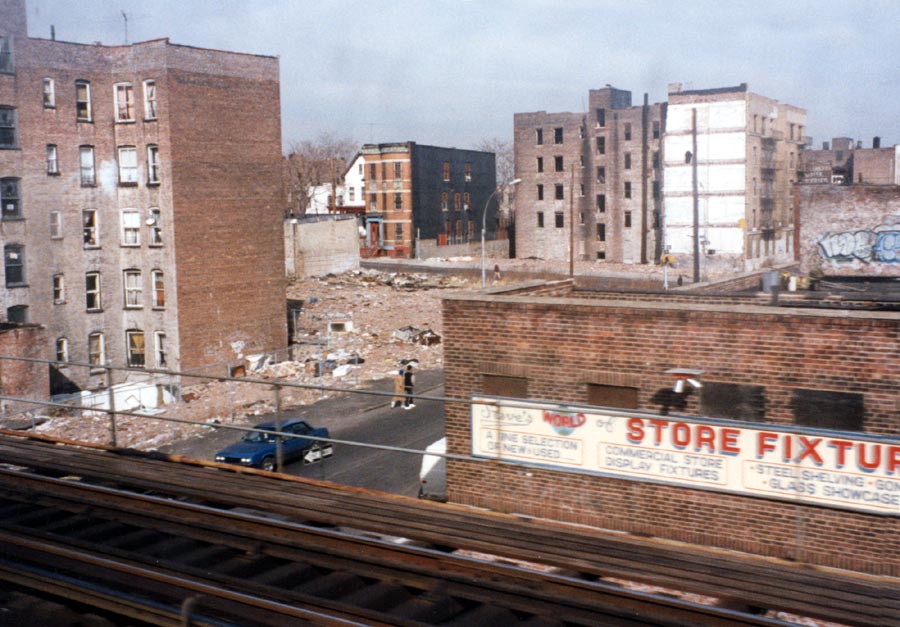 četrt
kriminal
nasilje
bolezni
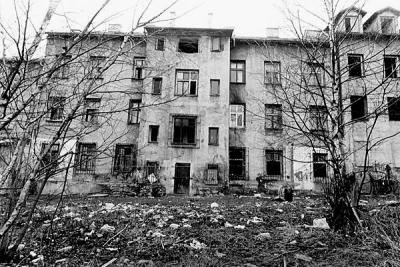 Grafiti
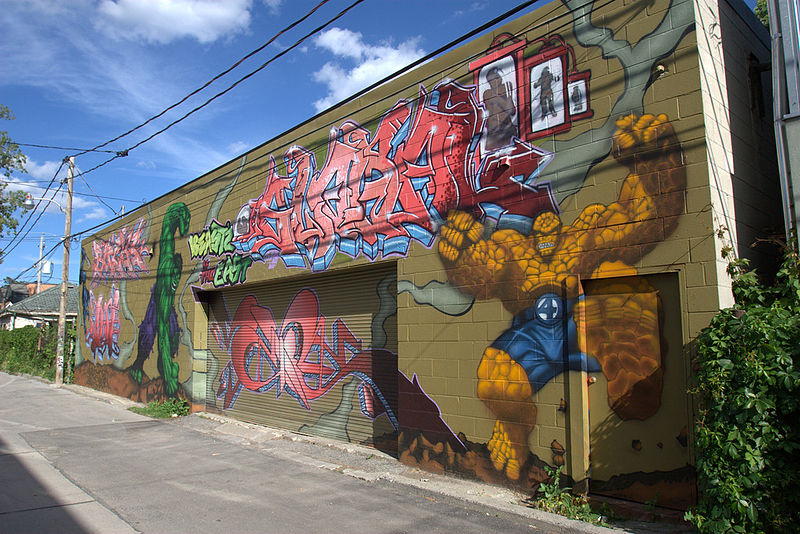 oblika izražanja
zapuščina uličnih tolp
oznaka svojega ozemlja
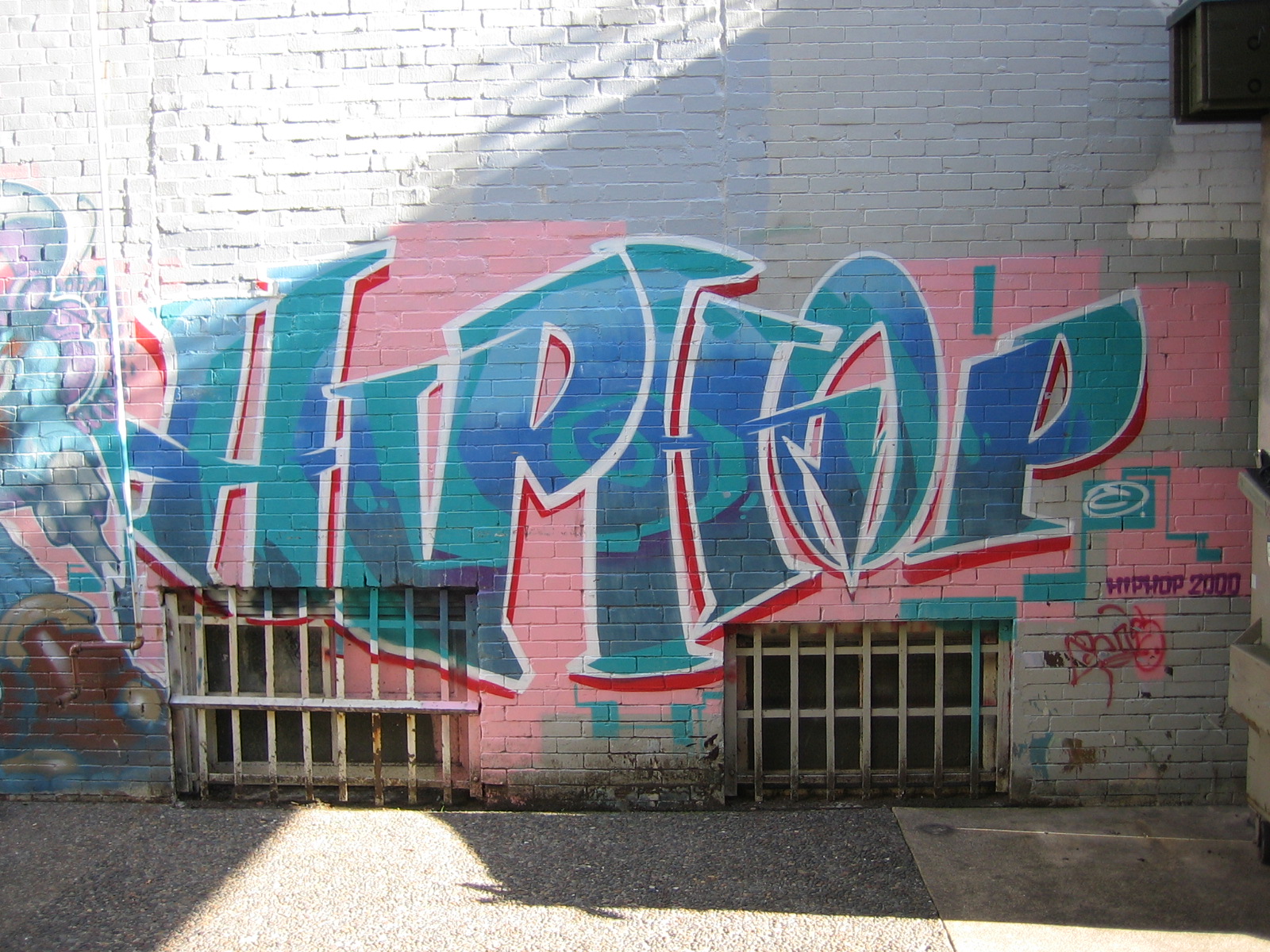 Stil oblačenja
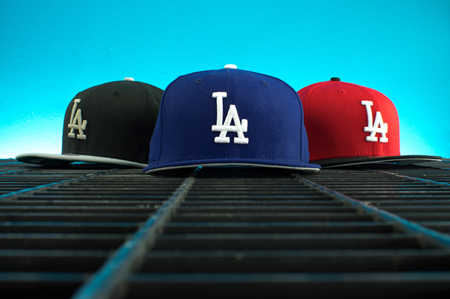 udobje
široke hlače, superge
pokrivala 
nakit 
swag
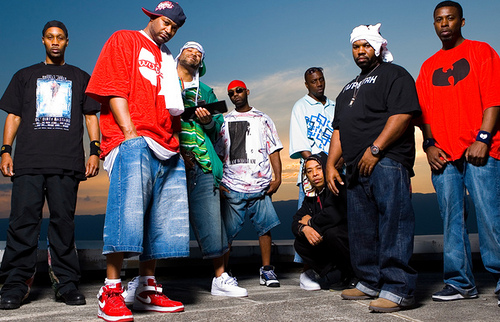 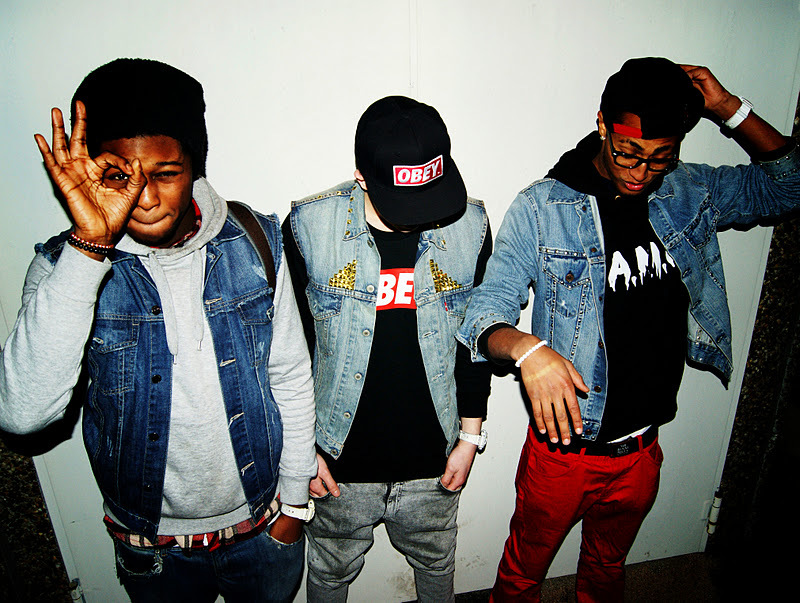 Breakdance
ulični ples oz. element Hip-hopa
glasba in umetnost
nevaren in zahteven
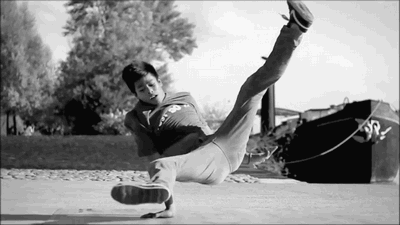 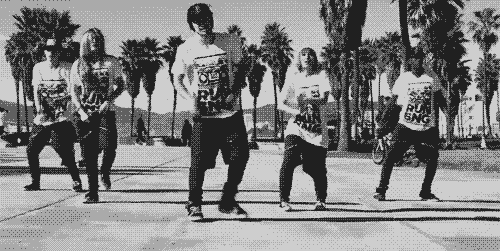 Rap
rime na ritem beata
freestyle
prvi raperski CD 
Fatback Band - King Tim III (1979)
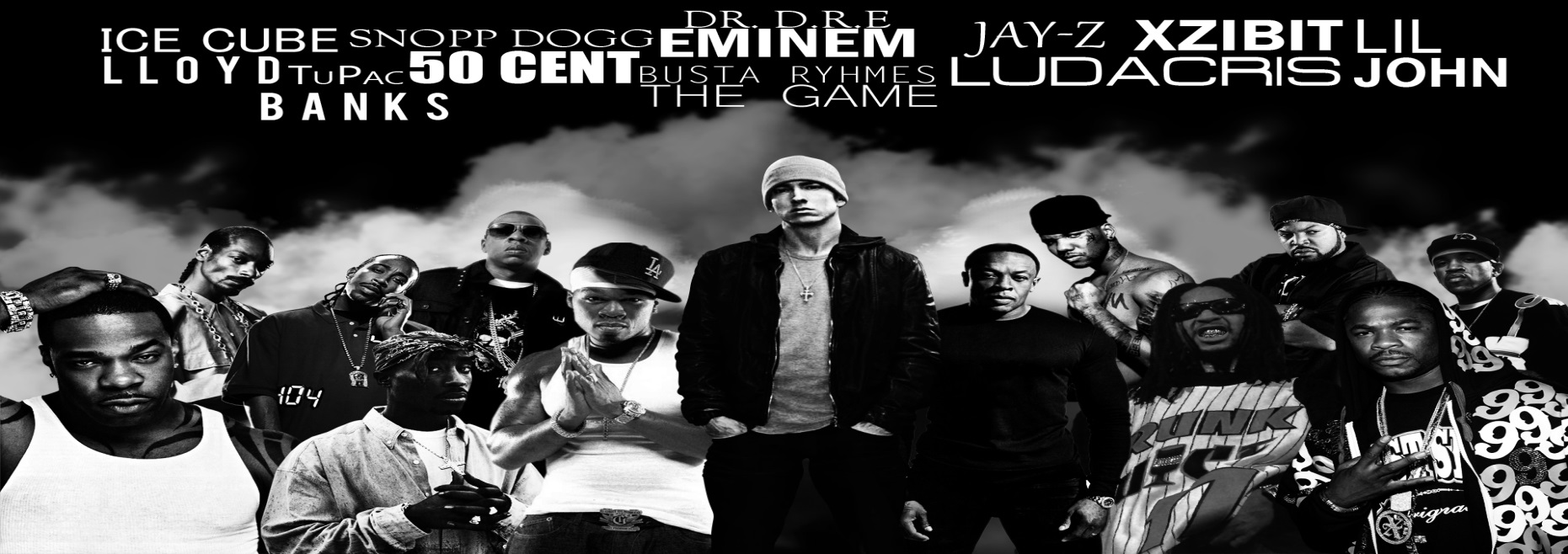 Najuspešnejši rapperji
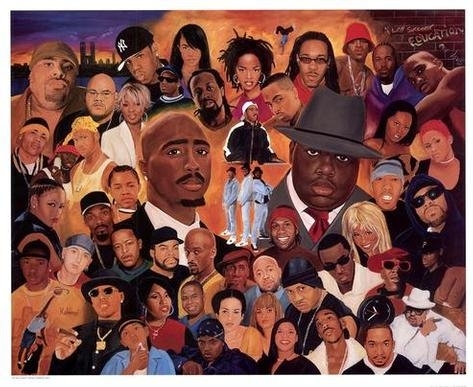 2pac
Eminem
50 Cent
Jay-Z
Kanye West
Drake
Dr. Dre
The Notorious B.I.G.
Macklemore
Wiz Khalifa
Pitbull 
Ludacris
2pac
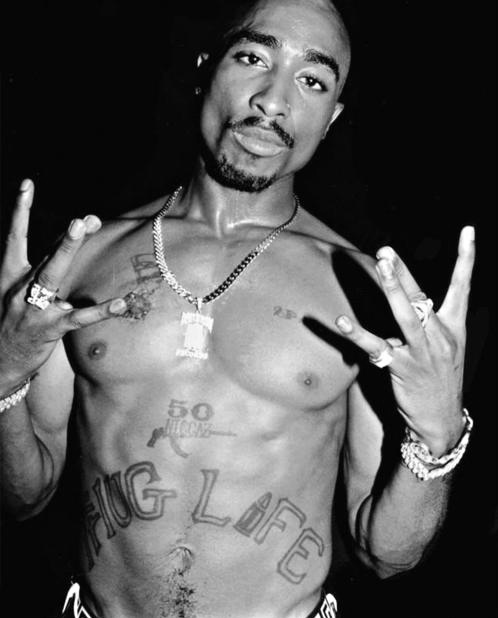 Tupac Amaru Shakur
afroameriški hip hop glasbenik
16. junij 1971, Bronx
13. september 1996, Las Vegas
ustvarjal v zgodnjih 90‘
Same song
Thug Life
Streljanje septembra 1996
http://www.youtube.com/watch?v=Do5MMmEygsY
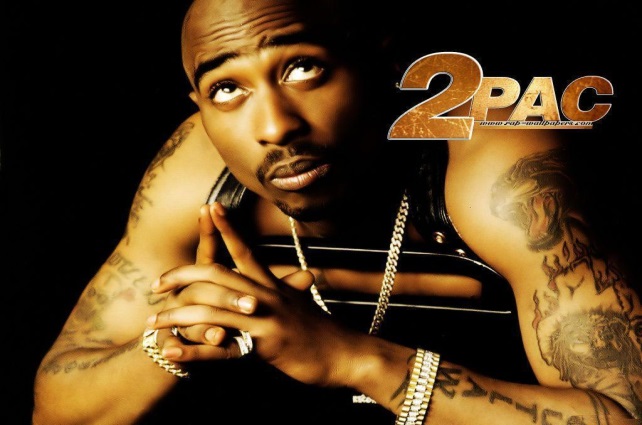 EMINƎM
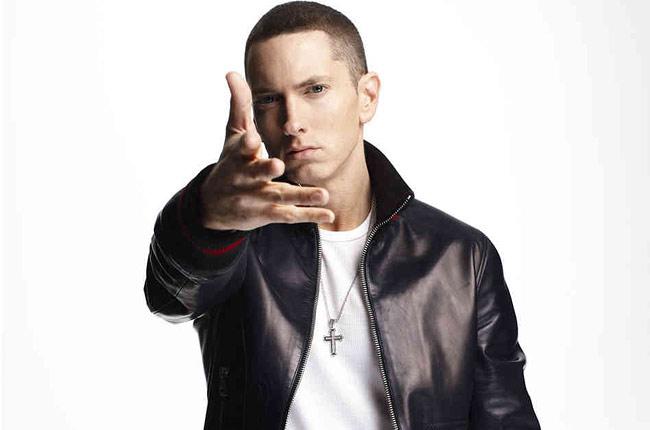 Marshall Bruce Mathers III
ameriški raper hip hop glasbenik
17. oktober 1972, St. Joseph, Missouri, ZDA
eden izmed najbolje prodajanih glasbenih umetnikov
prodal je več kot 80 milijonov albumov in več kot 120 milijonov pesmi po vsem svetu
Najbolj uspešni albumi:
The Marshall Mathers LP
The Eminem Show
The Slim Shady LP
The Marshall Mathers LP 2
http://www.youtube.com/watch?v=bmXumtgwtak
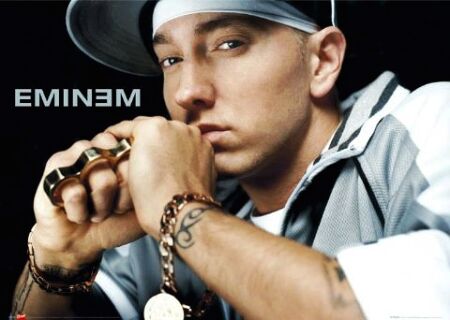 HVALA ZA VAŠO POZORNOST !
Viri:
http://www.ukm.uni-mb.si/UserFiles/658/File/Hip%20hop%20-%20glasba,%20ples,%20grafiti.pdf
http://sl.wikipedia.org/wiki/Hip-hop
http://sl.wikipedia.org/wiki/Tupac_Shakur
http://en.wikipedia.org/wiki/Hip_hop
http://en.wikipedia.org/wiki/Eminemhttp://sl.wikipedia.org/wiki/Breakdance
http://www.dijaski.net/get/gla_ref_eminem_02.doc
http://www.thetoptens.com/rappers/